My  family
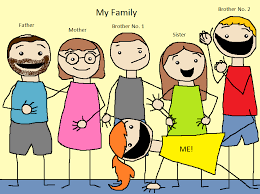 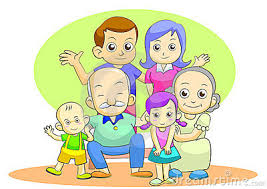 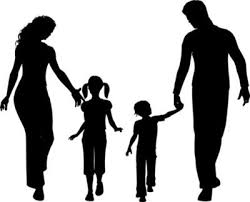 Цель урока: активизировать коммуникативные навыки учащихся по теме «Семья».
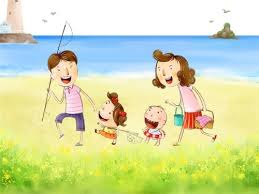 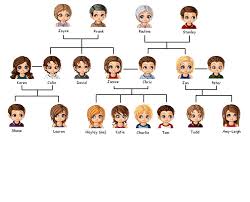 Задачи:
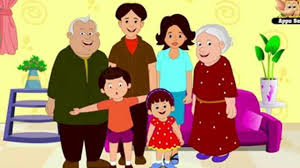 Let’s recite a small poem (стишок с гимнастикой для пальцев рук).
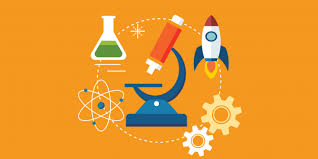 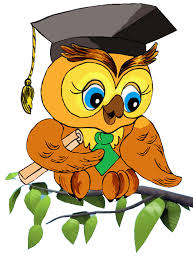 Mother, father, sister, brother                
Hand in hand with one another.
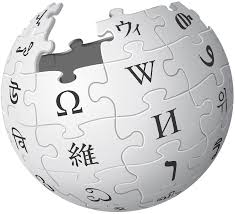 The sound [ӕ] grandmother, grandfather, family The sound [f] father, grandfather, family, wifeThe sound [l] older, elder, uncle, male, relative, family The sound [d] daughter, grandfather, elder, older, husband
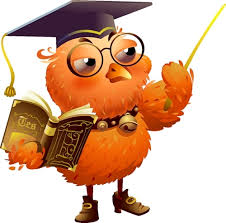 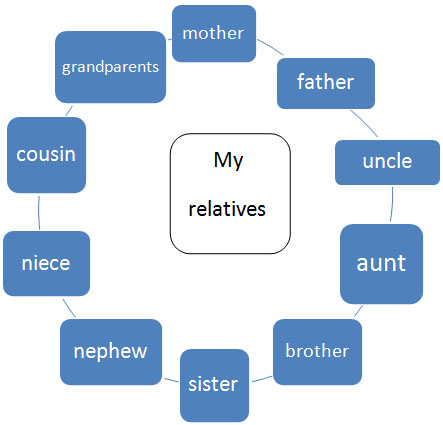 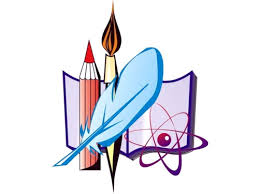 Употребите глагол have и  has в предложениях.
1.Tom … got a small family. (has)слайд
2.I…got a nice ball. (have)
3.Kate …got a mother. (has)
4.You …got a little brother.(have)
5… she got a sister? (Has)
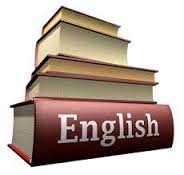 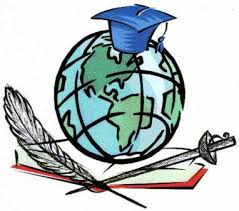 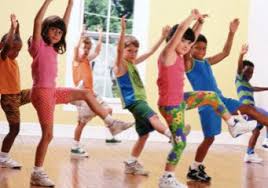 Физкультминутка
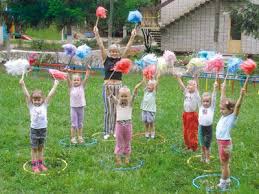 Now it`s time to take a break. Stand up, please!
Hands up! Hands down!
Hands to the sides!
Hands on hips!слайд
Bend left! Bend right!
Hands up! Hands down!
And sit down!
Make up a story about your family.
My name is…
I have got a family.
My family is big/ small.
I have got a mother/ father.
My mother’s name is…
My father’s name is…
I have got a brother/ sister too.
My brother’s name is…
My sister’s name is…
I like my family very much.
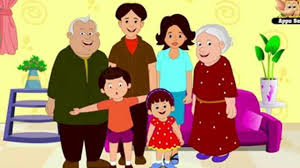 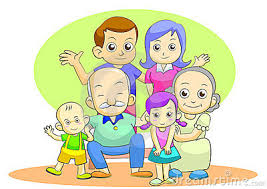 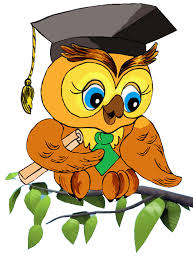 Рефлексия.
Сегодня мы говорили о нашей семье. А теперь ответьте на вопросы.
Что я нового узнал?
Чему я научился?
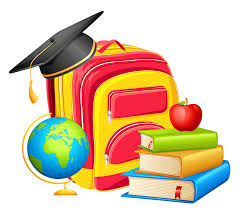 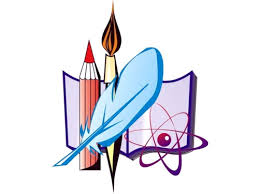 Домашняя работа.
Нарисовать свою семью. Составить рассказ о своей маме.